10.Klassecenter Fr.havn 19/20
Velkomst 
Film
Hvem er 10. kl. rettet mod?
10. kl. i Frederikshavn
10.kl.pjece  C:\Users\peht\Desktop\Pjece 10. klassecenter 2019 2020.pdf
Ugeskema eks.
 Obligatoriske fag
Tilbudsfag og linjer
Fag-Cafetur
10.Klassecenter Fr.havn 19/20
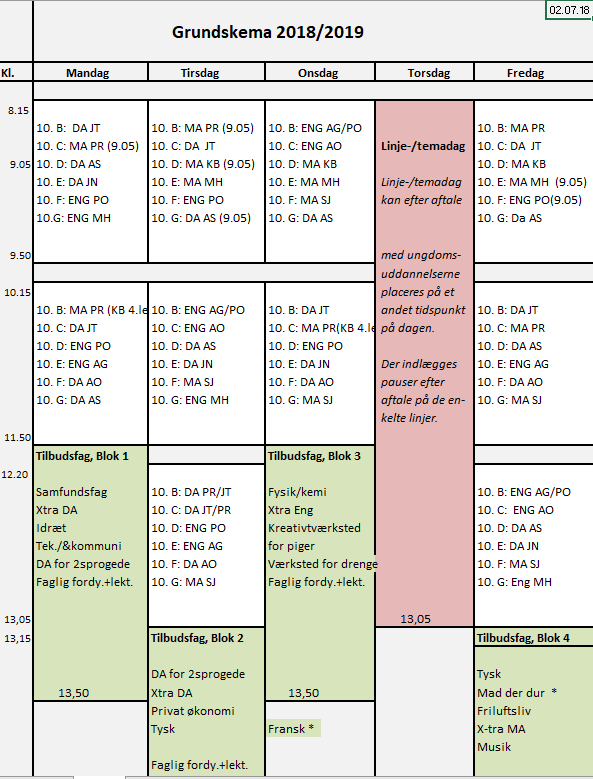 10.Klassecenter Fr.havn 19/20
Tilbudsfag
10.Klassecenter Fr.havn 19/20
Linjer:
Natur og science linje 
International linje
Idrætslinje
Virksomheds- og produktionslinje
Medielinje
SOSU/pædagogisk linje
Butik, kontor handelslinje
Maritimlinje